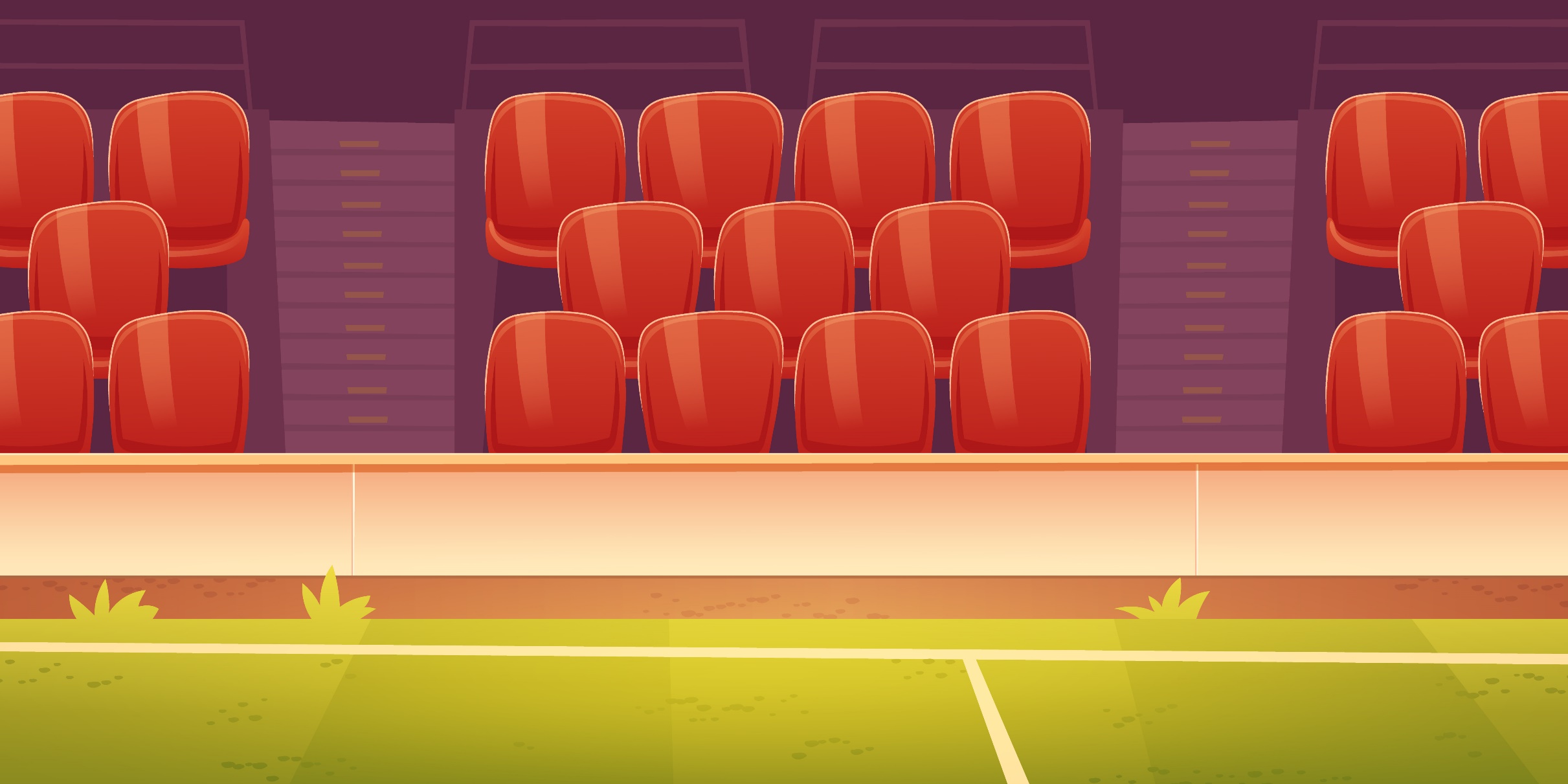 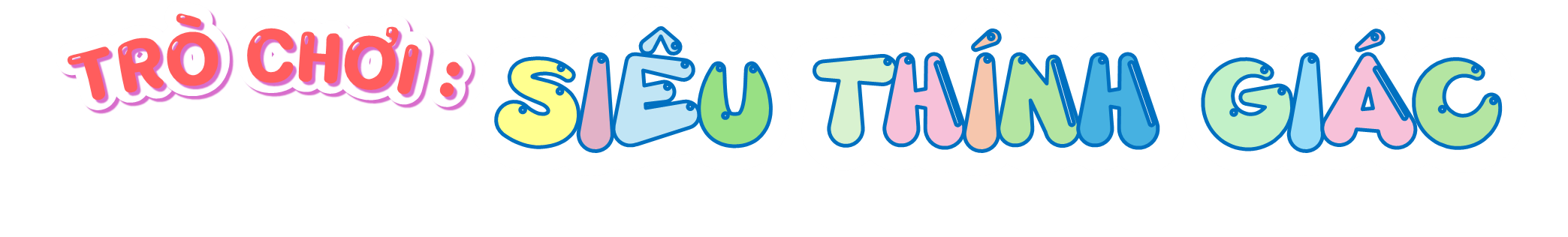 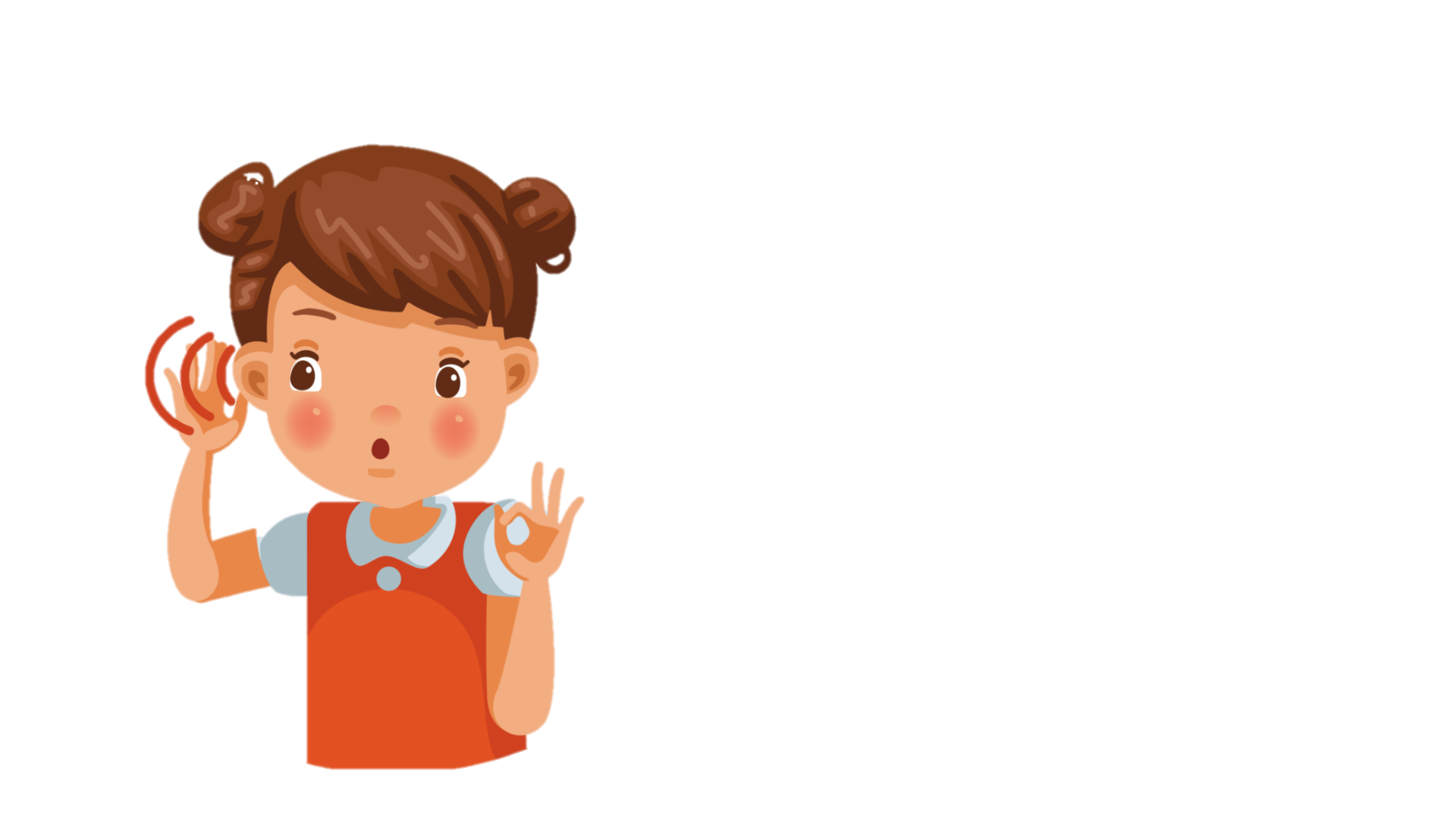 Hãy cùng lắng nghe câu hỏi từ cô giáo và trả lời thật nhanh các bạn nhé!
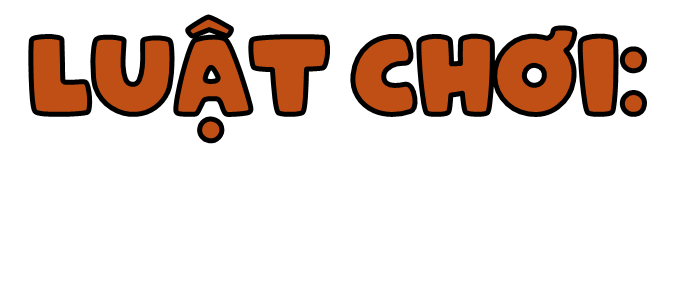 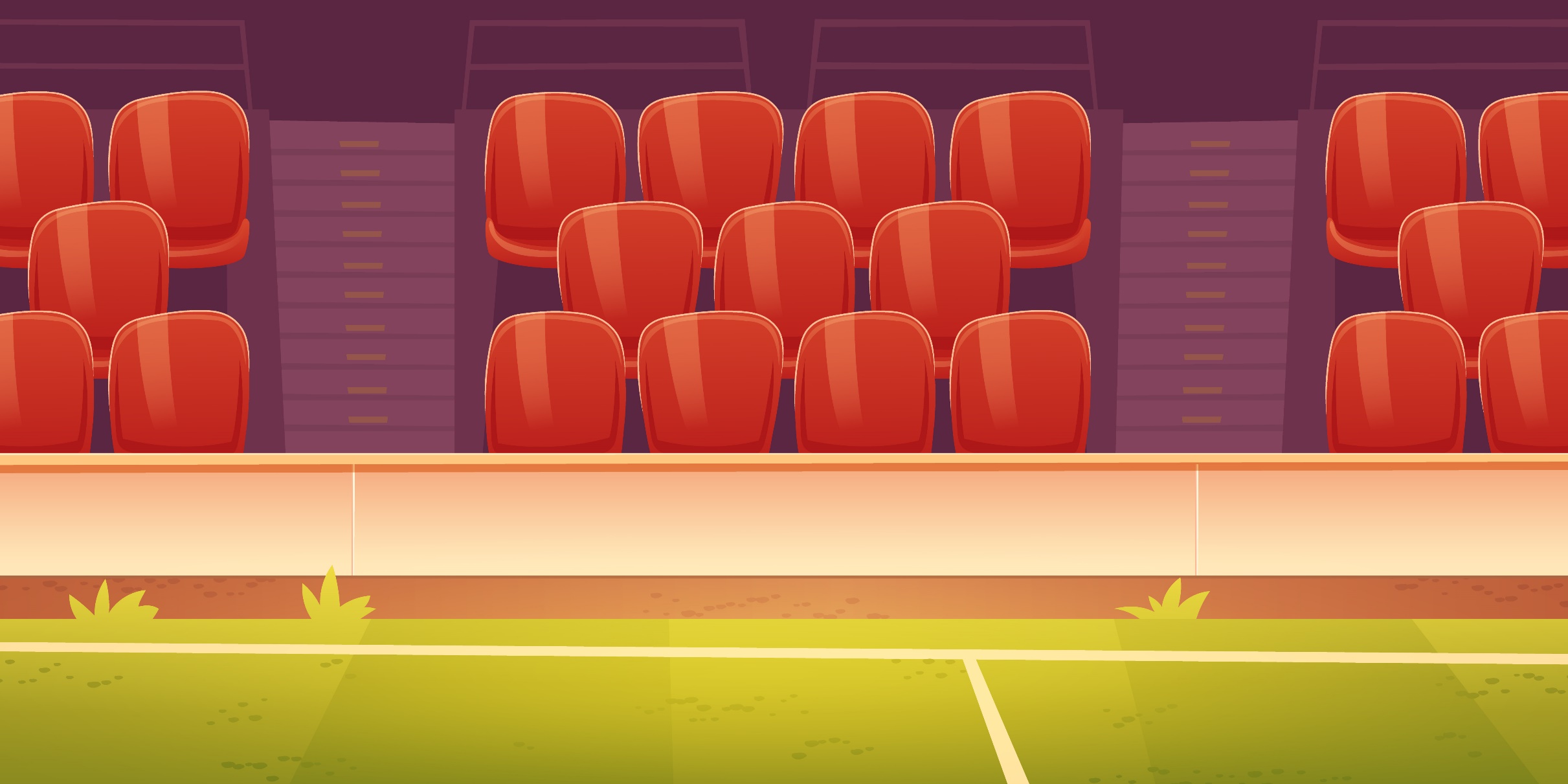 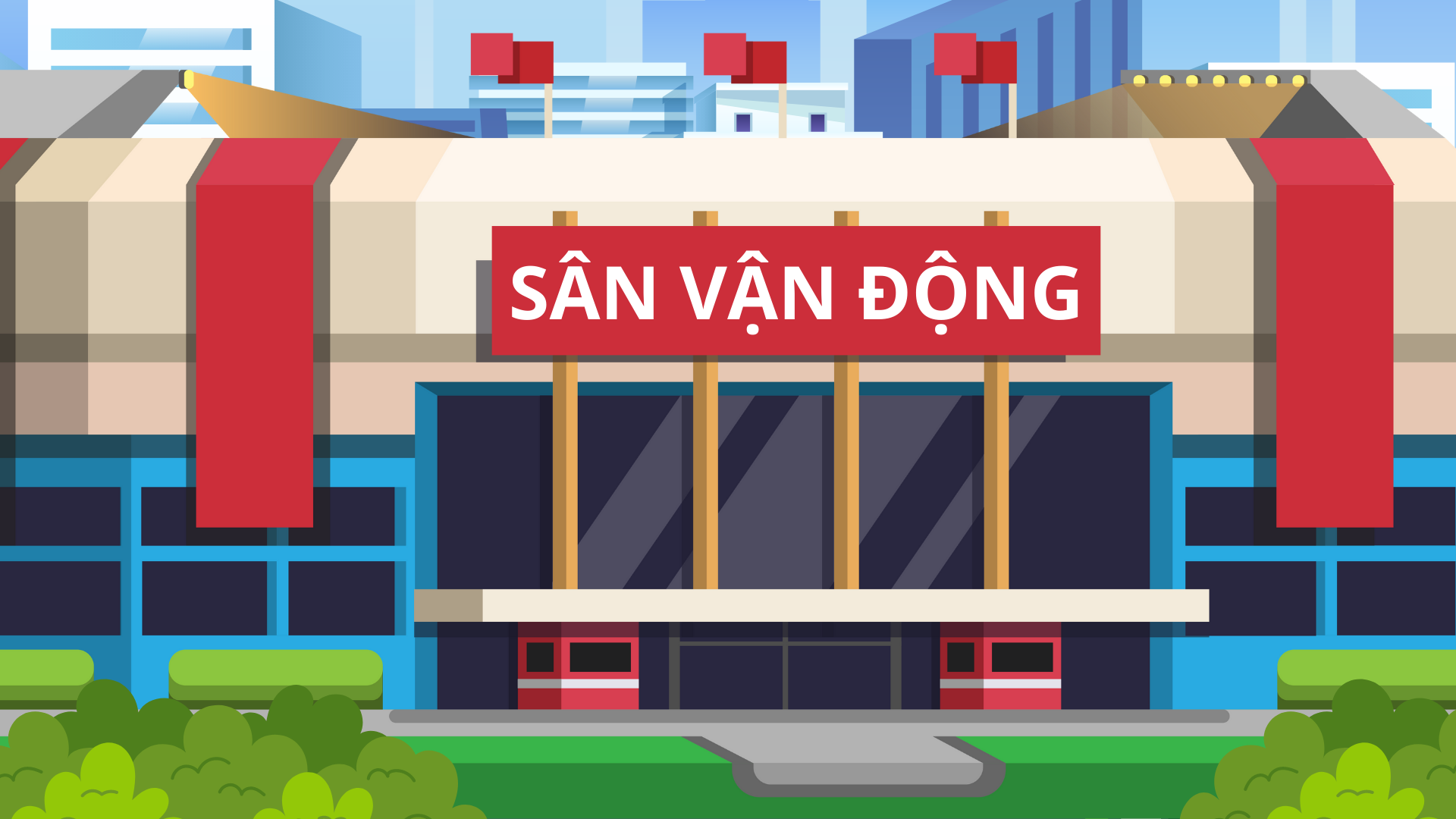 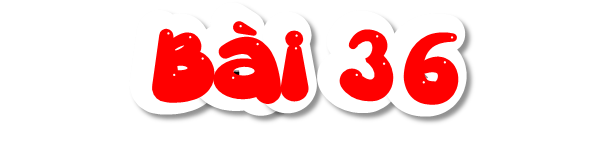 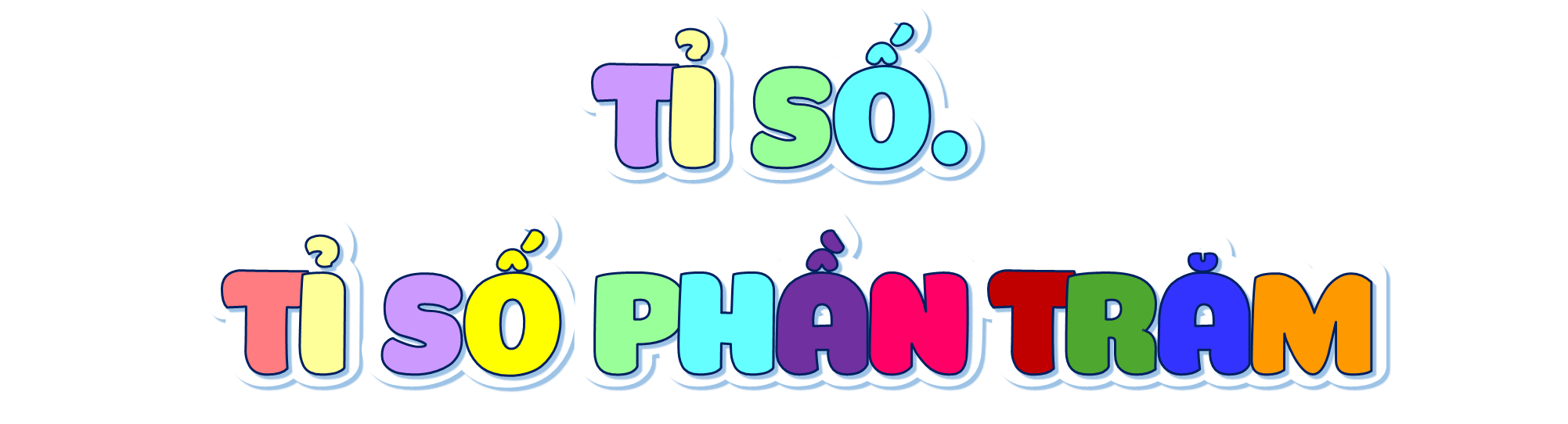 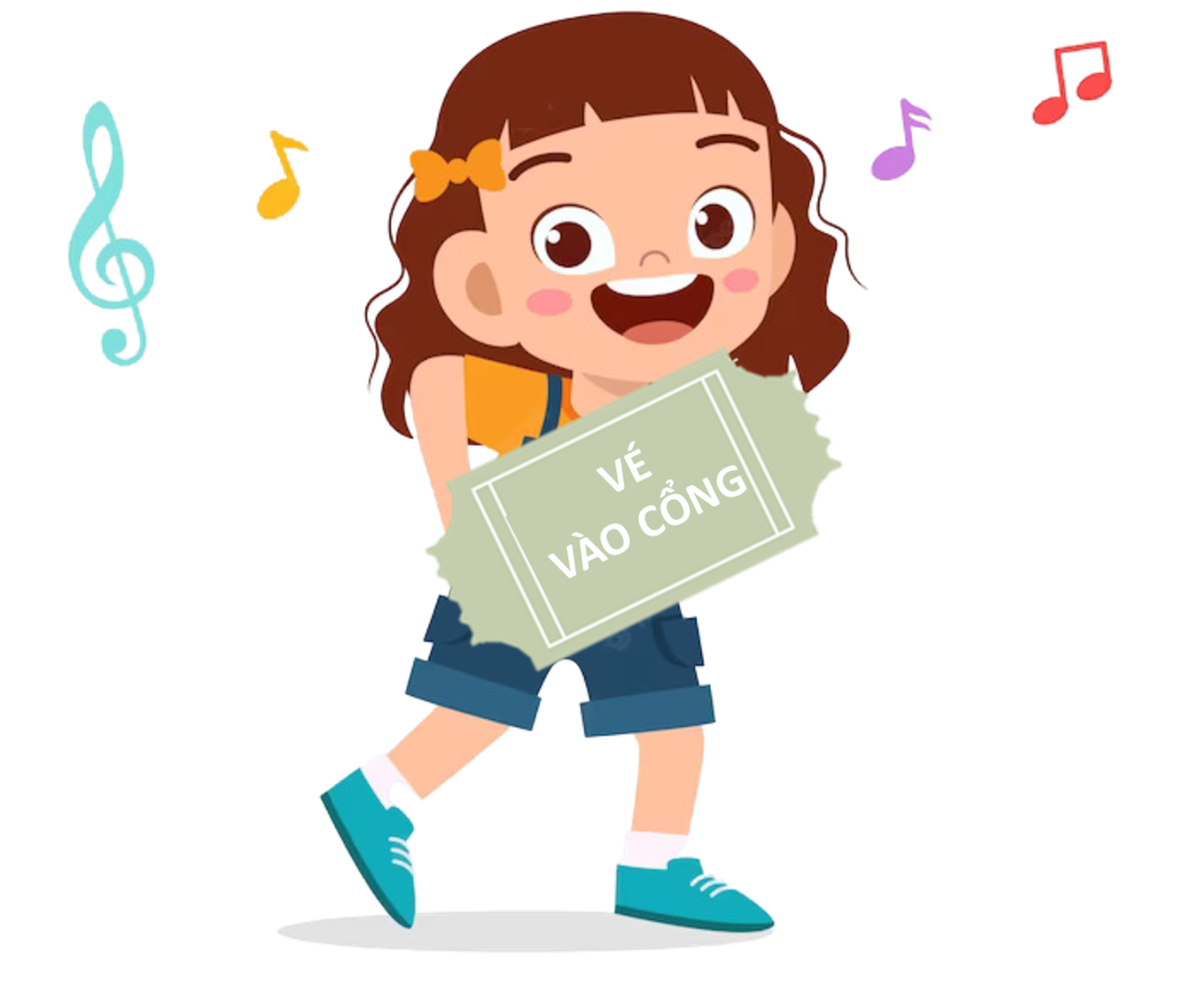 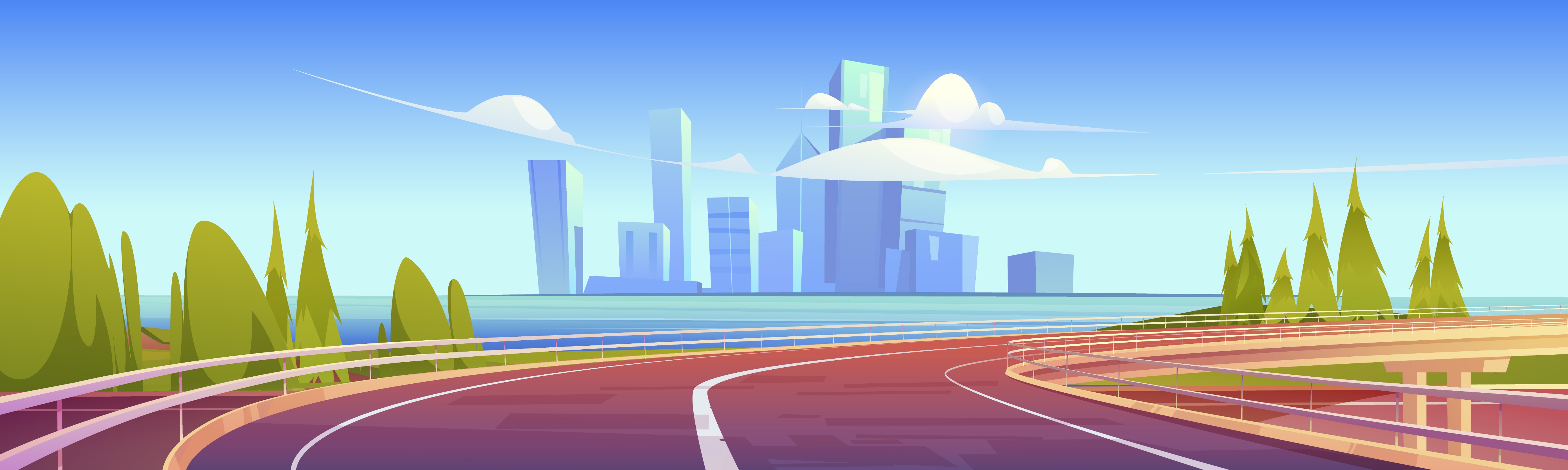 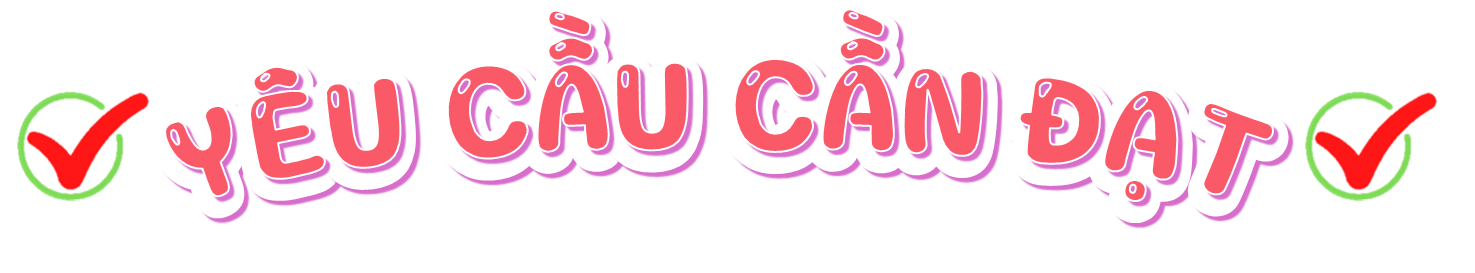 1.
1.
Nhận biết được tỉ số, tỉ số phần trăm của hai đại lượng cùng loại; đọc, viết được tỉ số, tỉ số phần trăm.
2.
2.
Vận dụng giải được các bài tập, bài toán có liên quan đến tỉ số, tỉ số phần trăm.
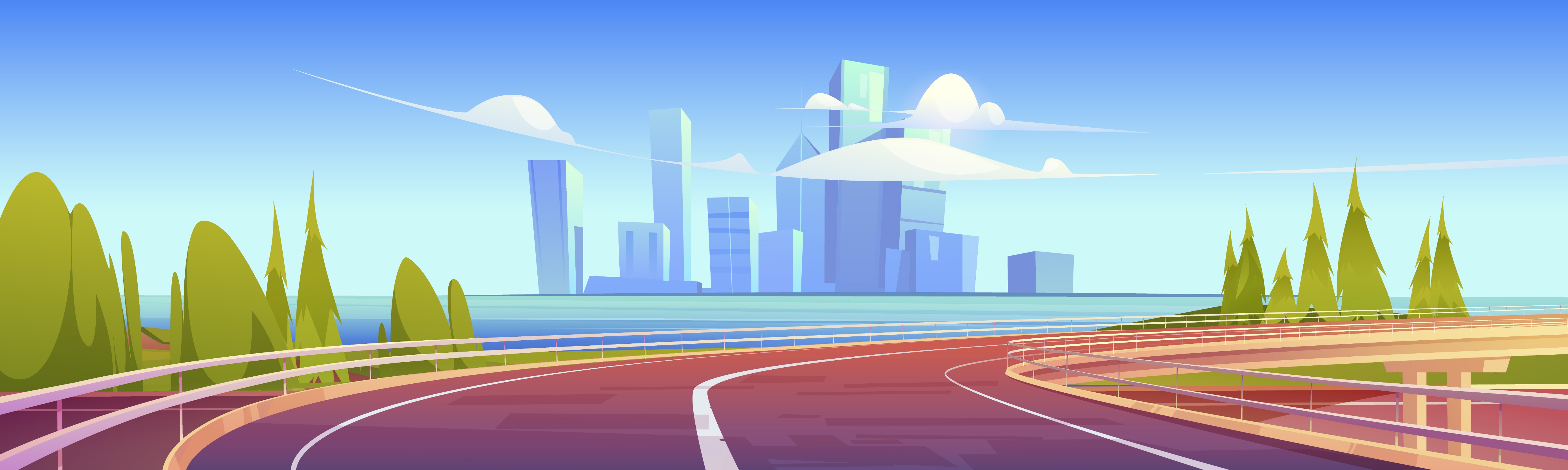 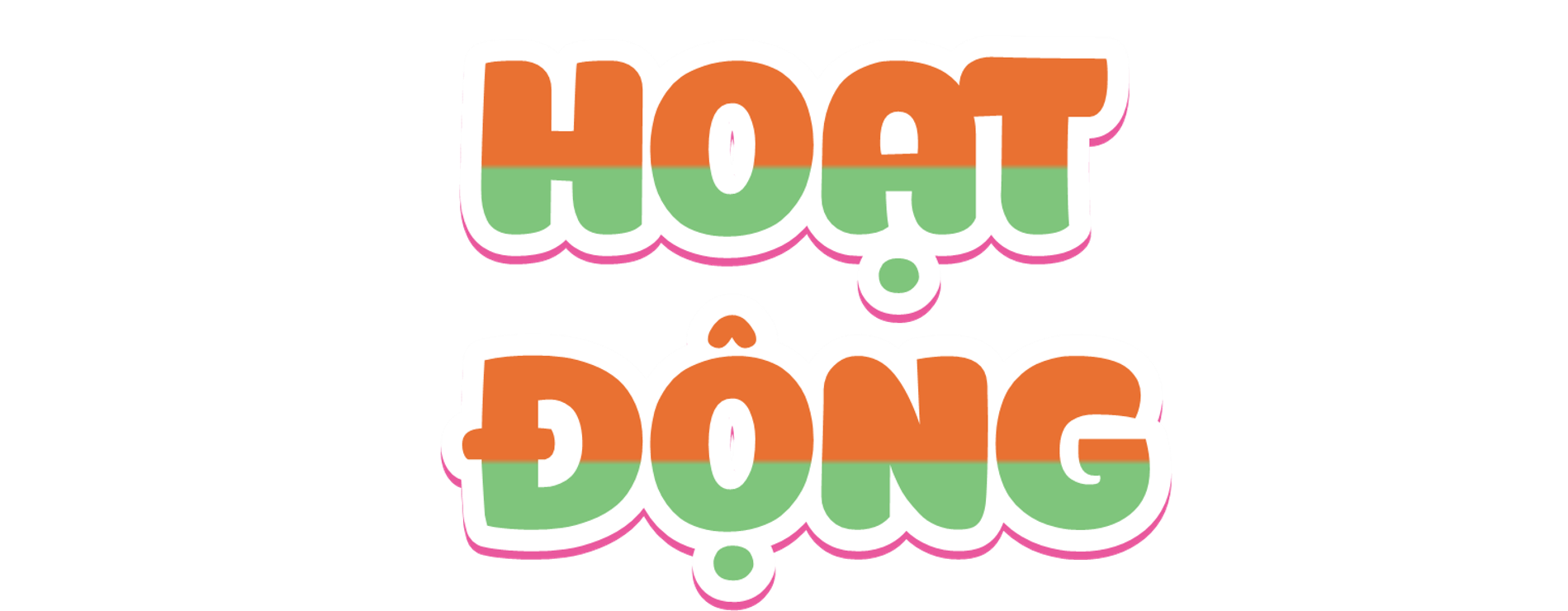 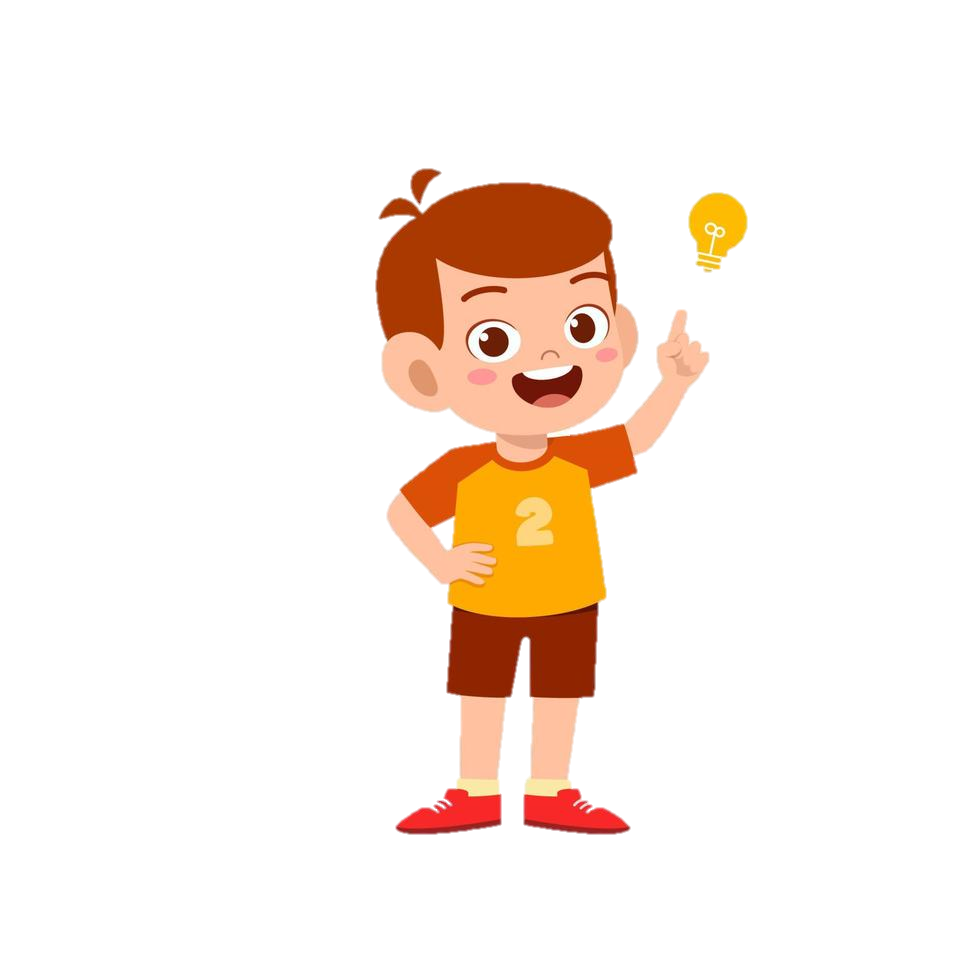 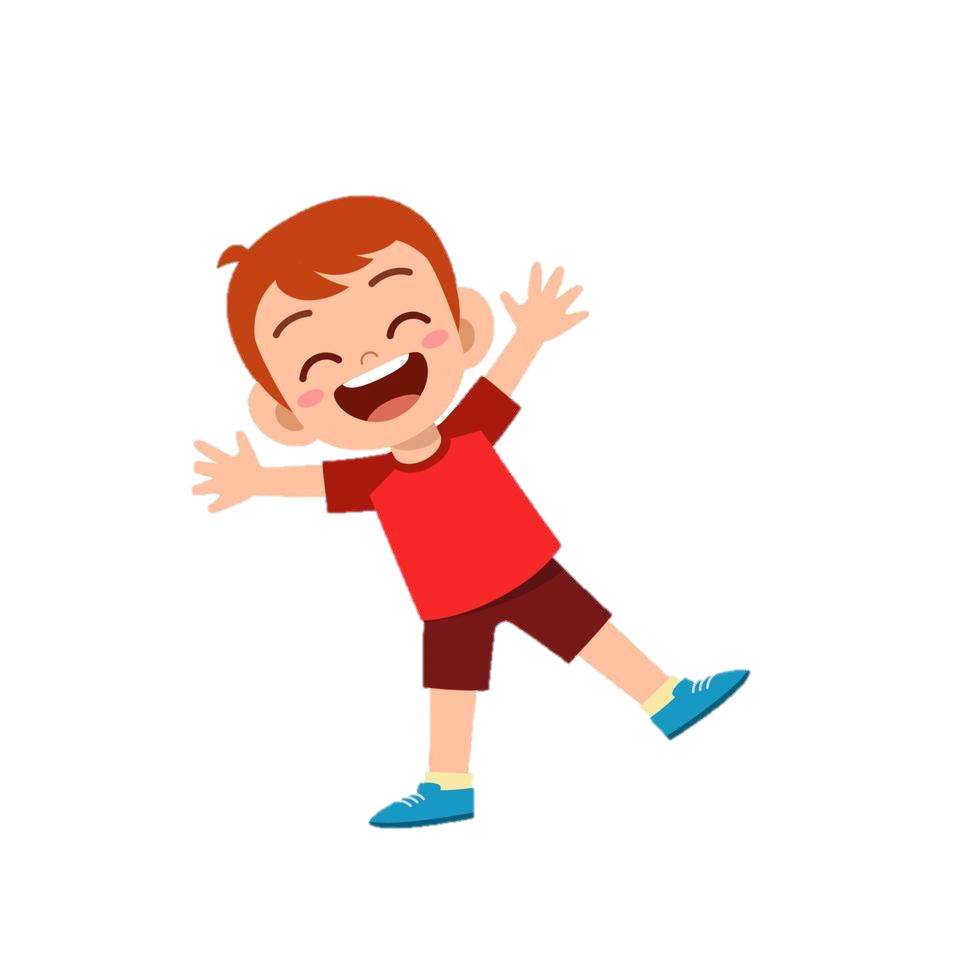 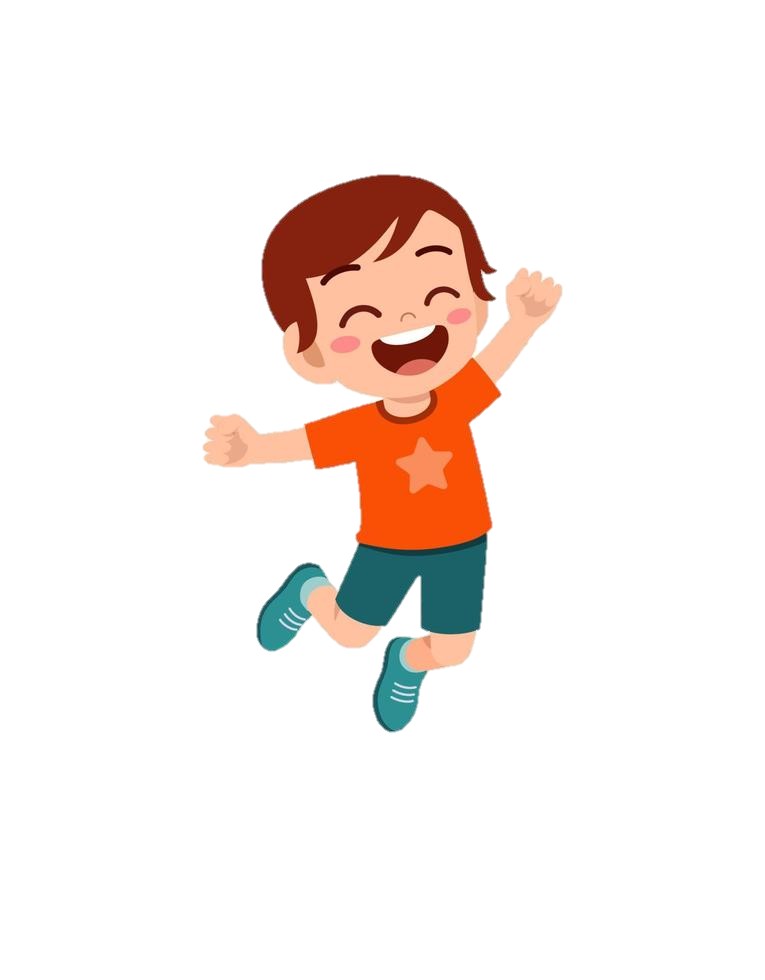 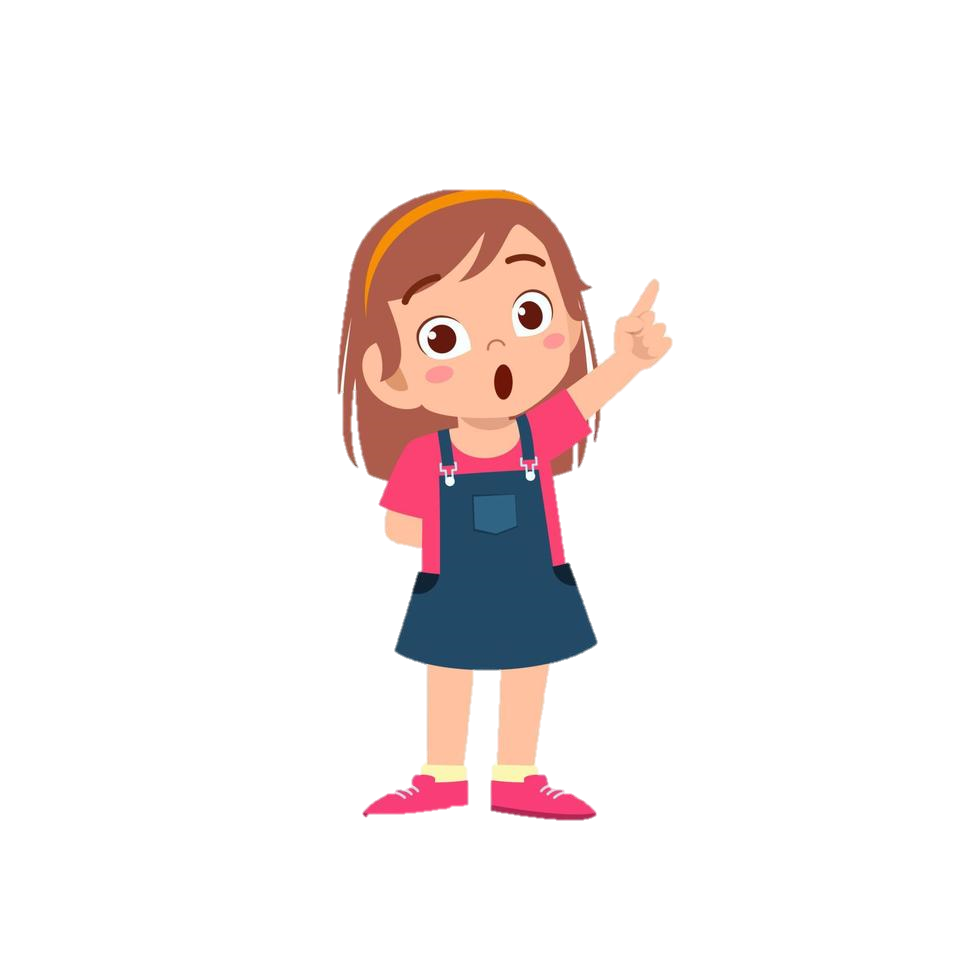 Hương Thảo – Zalo 0972115126
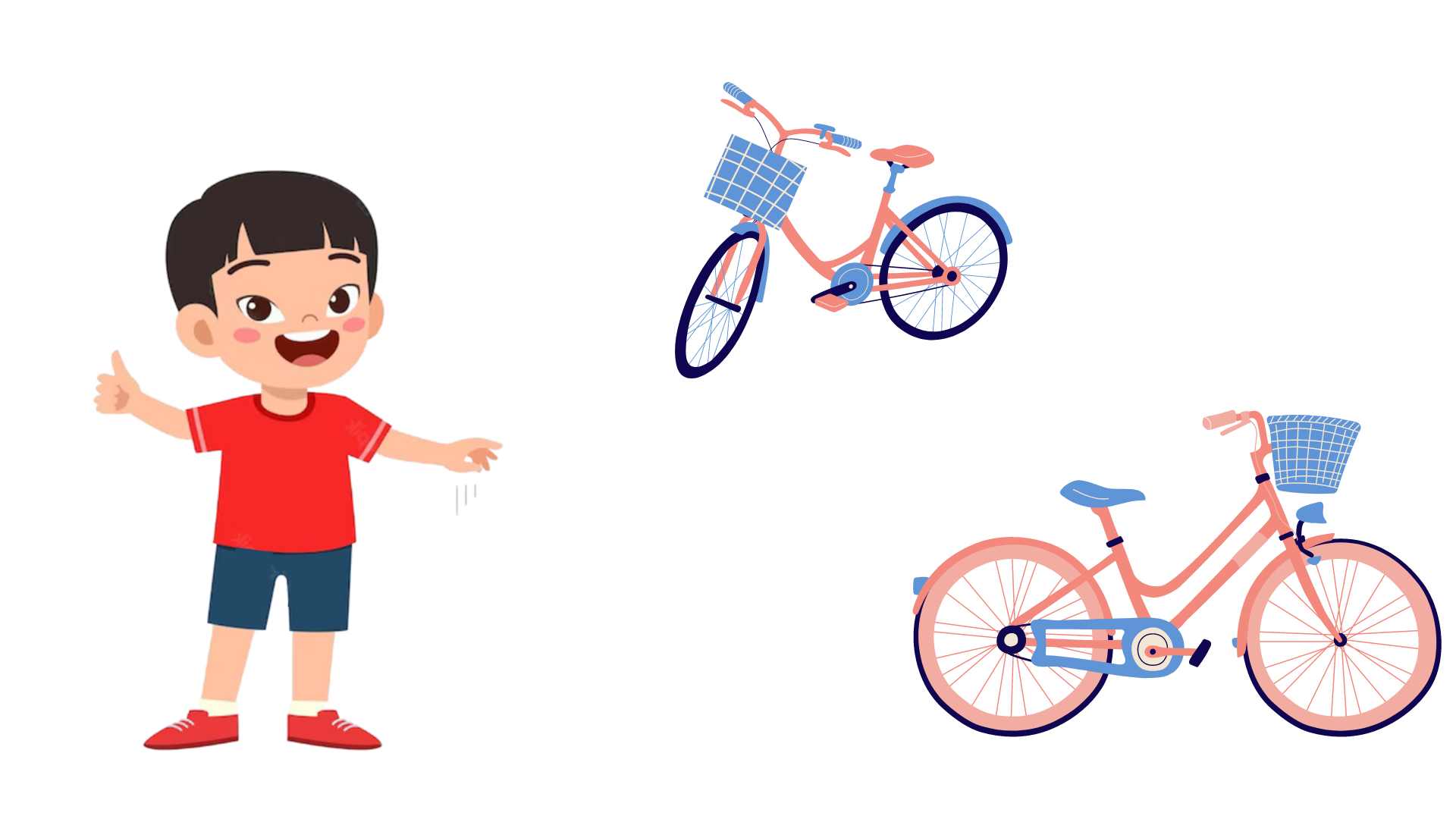 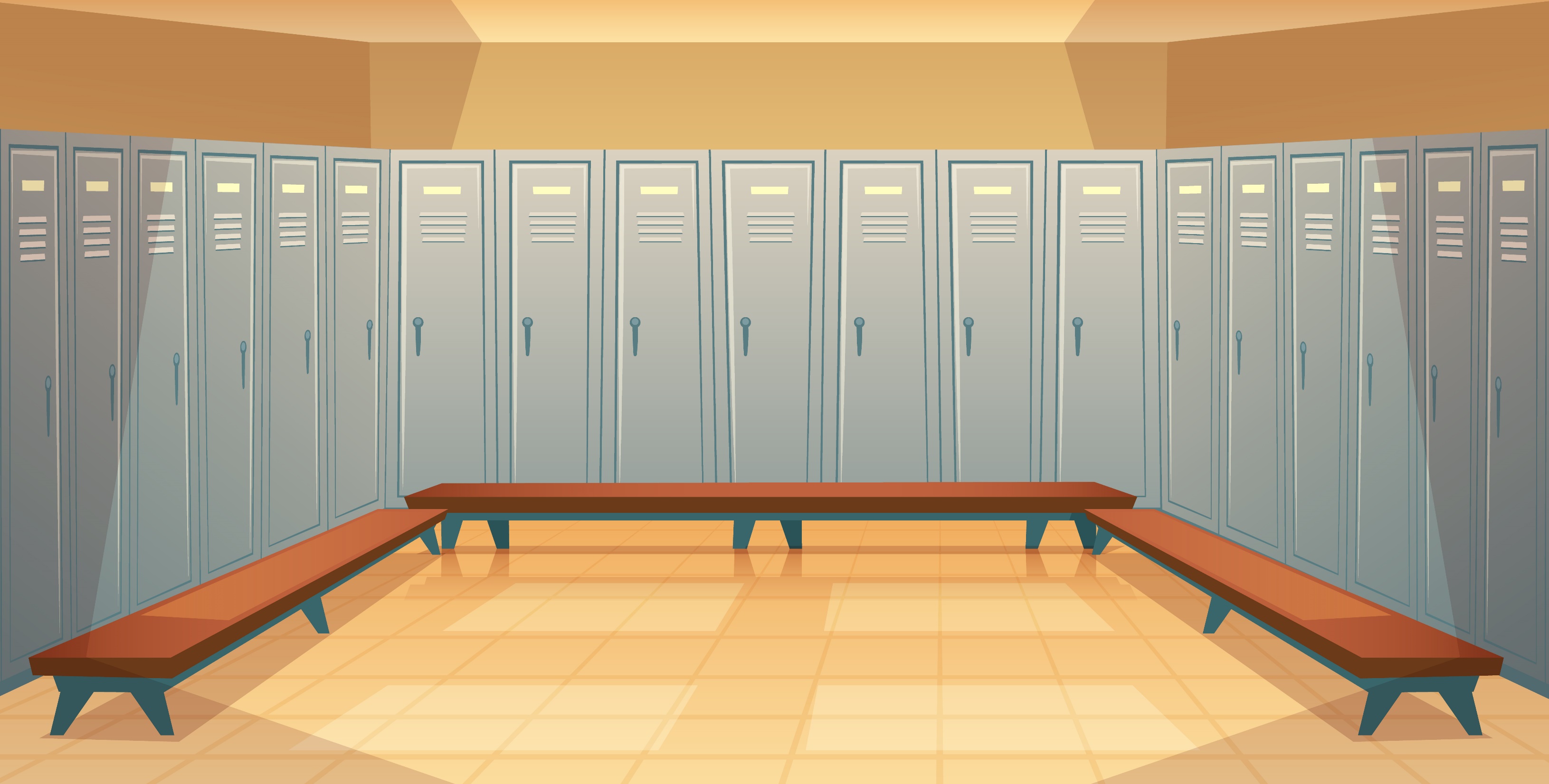 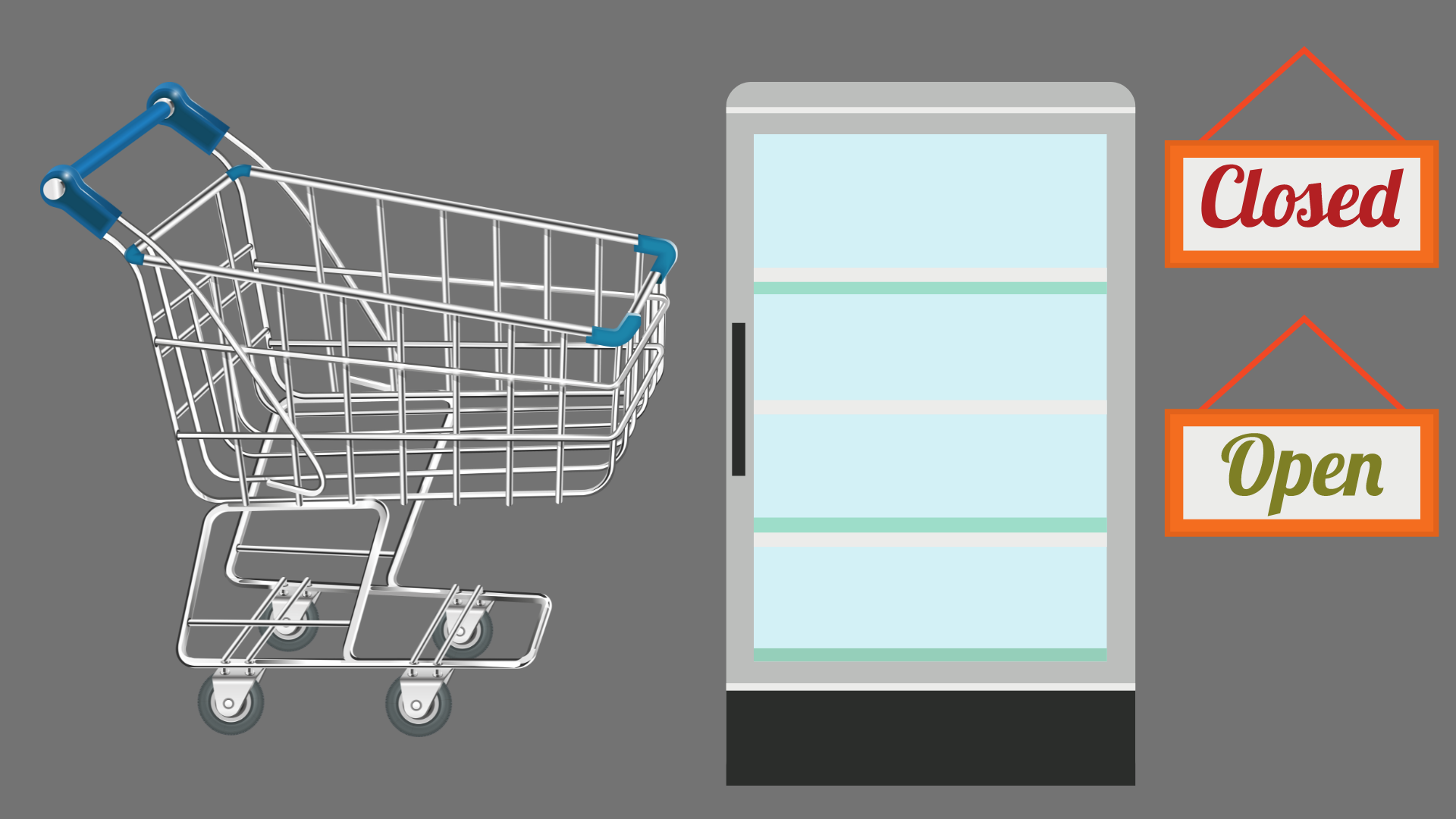 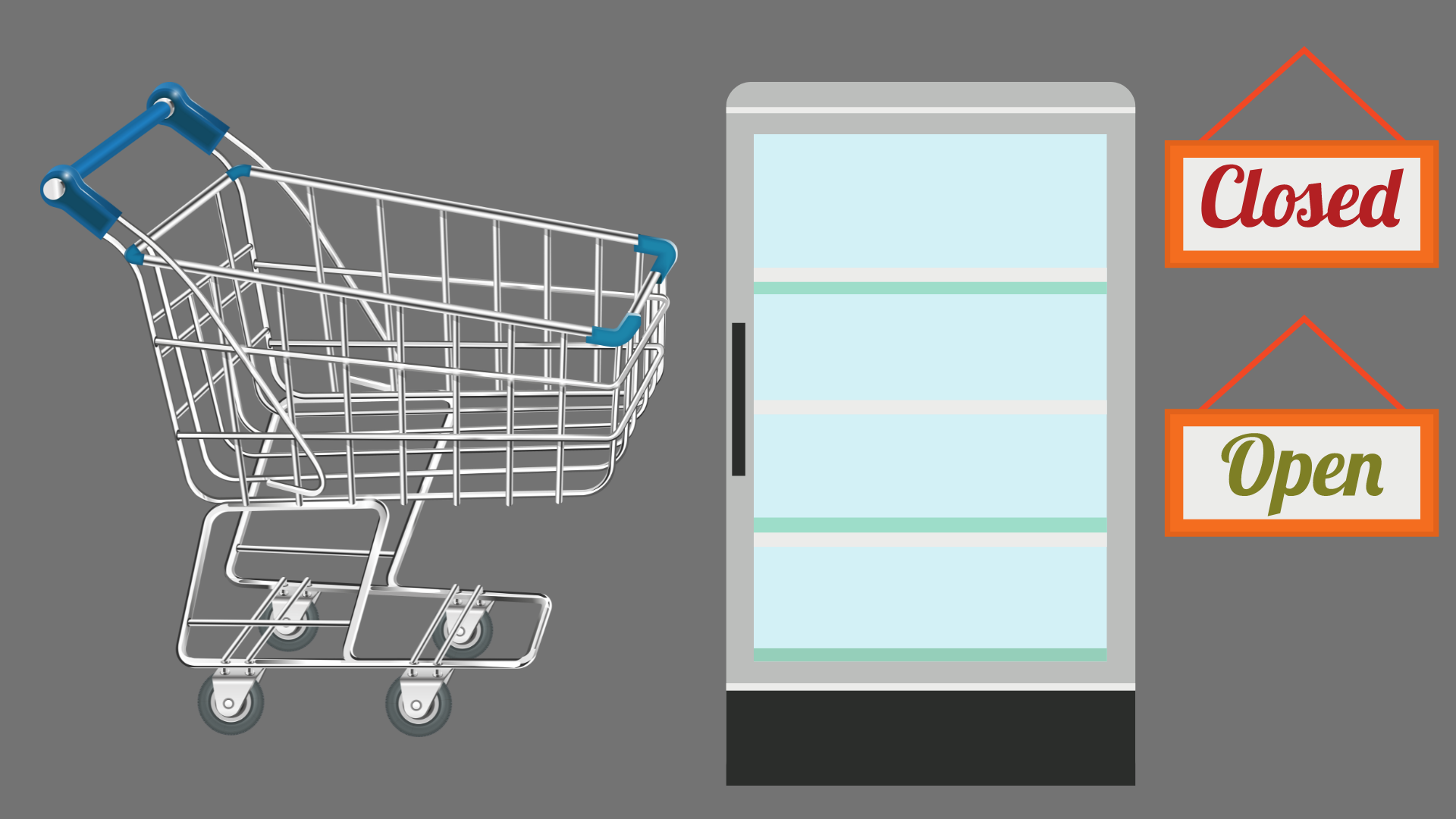 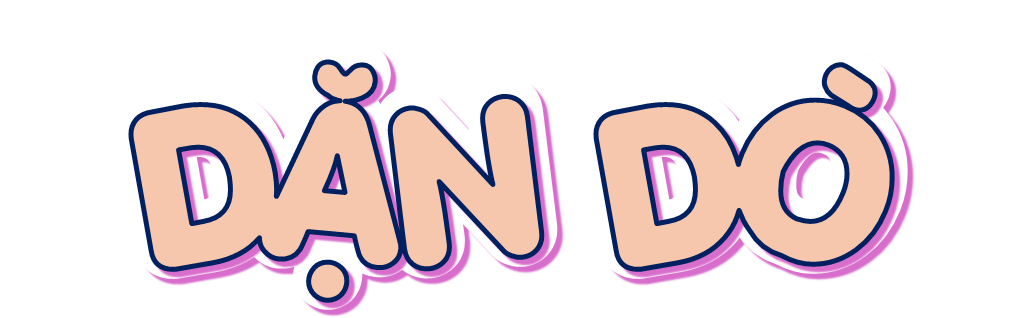 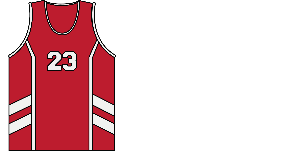 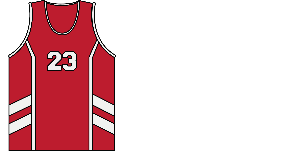 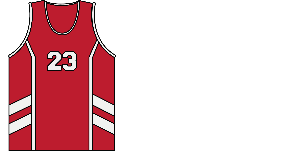 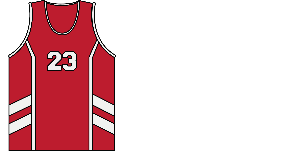 GV GHI DẶN DÒ Ở ĐÂY.
GV GHI DẶN DÒ Ở ĐÂY.
GV GHI DẶN DÒ Ở ĐÂY.
GV GHI DẶN DÒ Ở ĐÂY.
Hương Thảo – Zalo 0972115126